AR6 Climate Change 2021: The Physical Science Basis
Adéla Bešterová, Klára Pospíšilová, Gabriela Parobková
Sekce C
Informace o klimatu pro hodnocení rizik a regionální adaptace
Ovlivnění změn klimatu člověkem 
Překrývání dlouhodobých změn klimatu způsobené člověkem 
Ochlazen klimatu a změna průměrných srážkových hodnot 
Velká sopečná erupce 
Paleoklimatické a historické analýzy 
Snížení povrchové teploty a srážek
Přírodní faktory a vnitřní variabilita
Oteplení o 2 °C 
Lidské zdraví, zemědělství, požáry, tropické cyklóny 
Srážky v tichomořských ostrovech  a polárních oblastech 
Permafrost, sníh, ledovce 
Oteplení o 1,5 °C 
Vydatné srážky a povodně 
Zemědělská, ekosystémová a meteorologická sucha
Globální oteplování
Globální oteplování – jisté změny
Relativní vzestup hladiny moří 
Urbanizace 
Častější vlny veder 
Zvýšení vydatnosti srážek 
Povodně
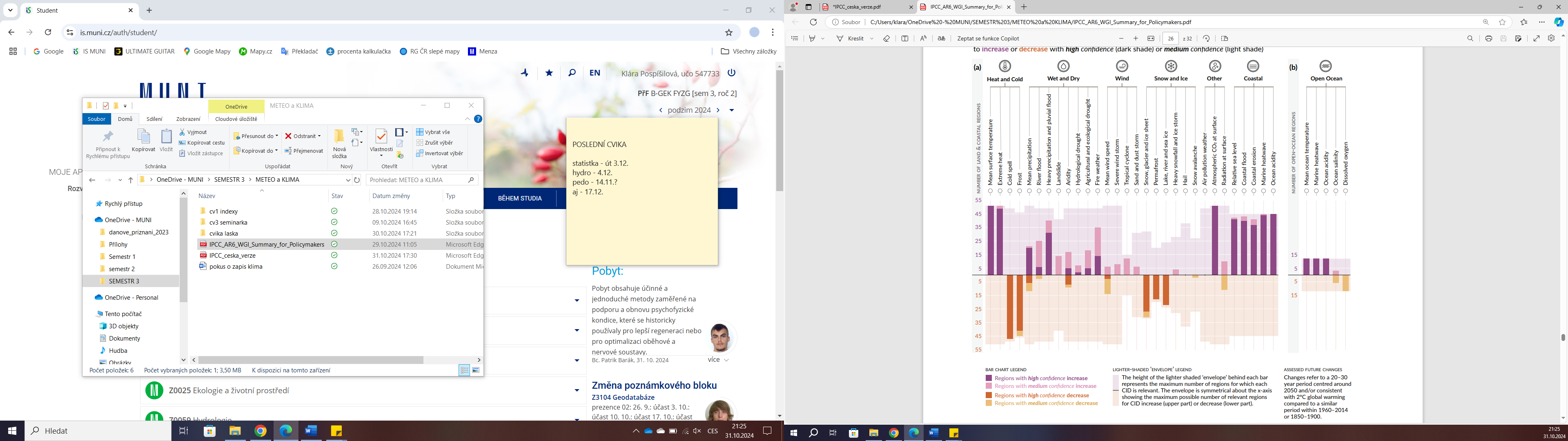 Výsledky s nižší pravděpodobností výskytu
vyšší úroveň globálního oteplování → vyšší pravděpodobnost výskytu
jevy nemající obdoby
oslabení Atlantické meridionální cirkulace
Sekce D
Omezení budoucí změny klimatu
Uhlíkový rozpočet
udržení globálního oteplování pod stanovenými limity
1,5 – 2 °C
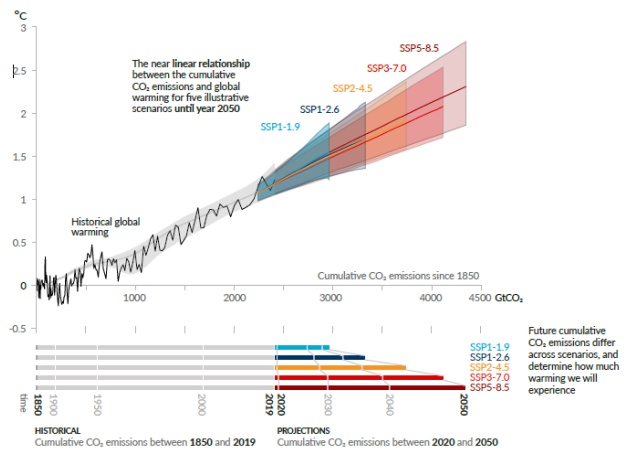 zdroj dat: IPCC, 2024
Odstraňování CO2
globální čisté emise
efektivita odstraňování CO2
změny klimatu až po delší době
Vysoké a nízké emise skleníkových plynů
nízké emise = lepší kvalita ovzduší a ochlazení
vysoké emise = oteplení a klimatické extrémy
Děkujeme za pozornost :)
Zdroje:
IPCC (2021): Summary for Policymakers. In: IPCC: Climate change 2021. The Physical Science Basis. Cambridge University Press, Cambridge, United Kingdom and New York, NY, USA, 3−32. 
         doi: 10.1017/9781009157896.001 (29. 10. 2024)